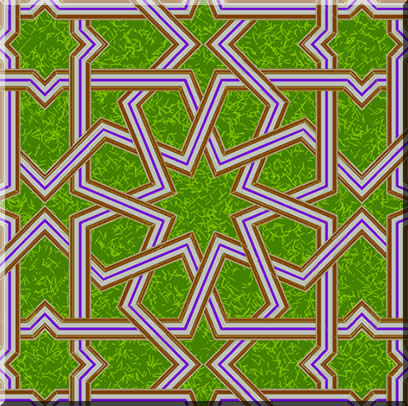 MÓDULO E PADRÃO
Observa
O alvéolo é um módulo hexagonal.
O favo (conjunto de alvéolos) é um padrão natural.
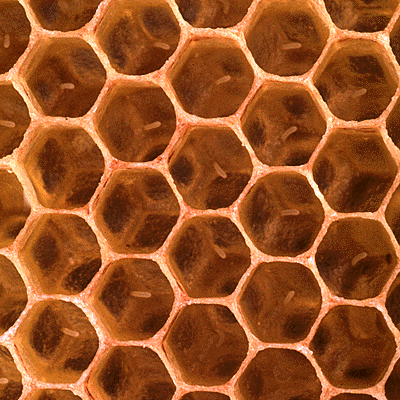 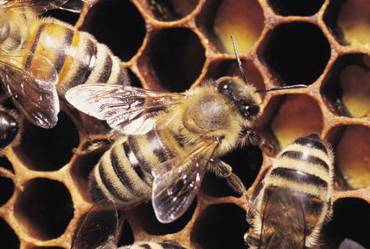 Telhado de uma casa
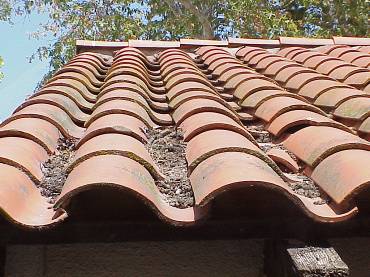 Uma telha é o módulo criado.
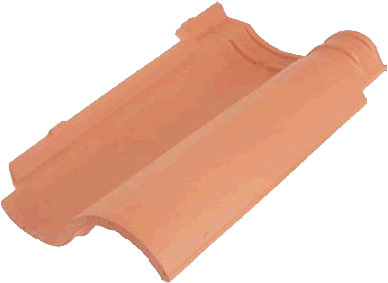 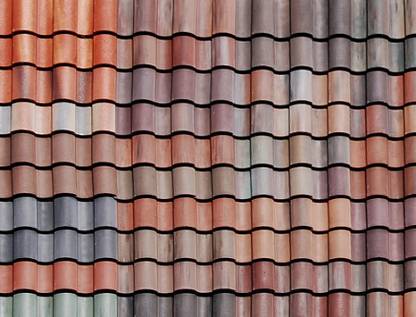 O conjunto das telhas é o padrão artificial.
Gradeamento das casas
Azulejos que revestem ou enfeitam as casas
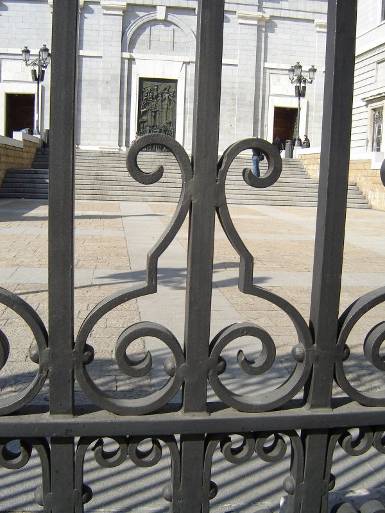 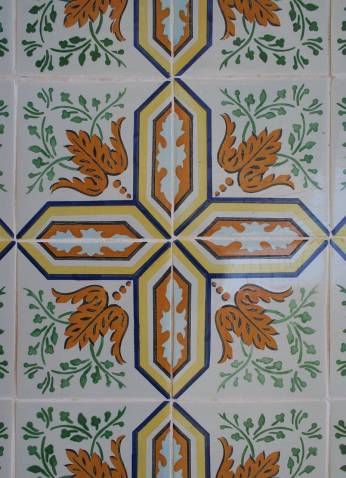 O que é o módulo?
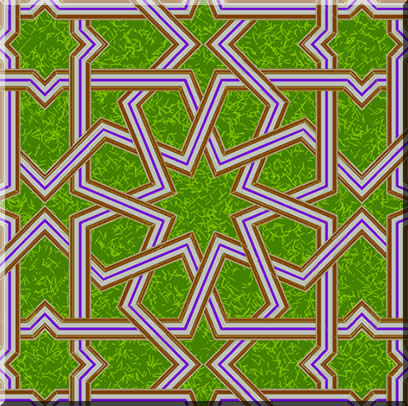 É a unidade que, repetida segundo determinada ordem, origina o padrão.

Assim, o módulo é um elemento, natural ou artificial, que pode ser repetido de várias maneiras, criando um ou vários padrões.
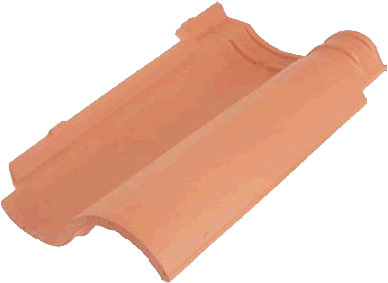 O que é o Padrão?

É o resultado da organização formal de um módulo, segundo uma certa sequência.
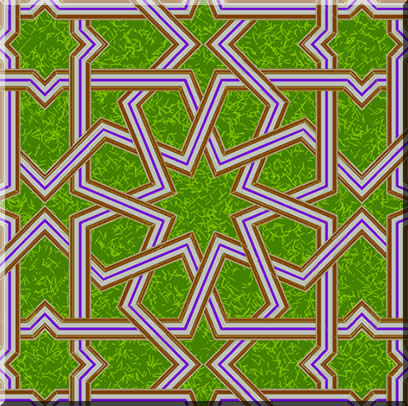 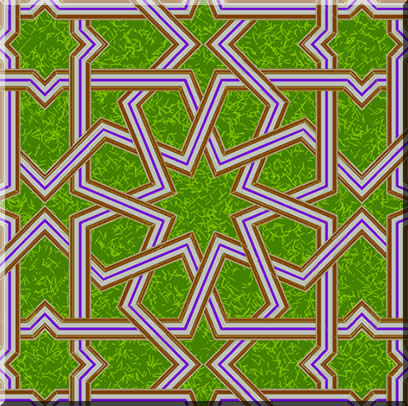 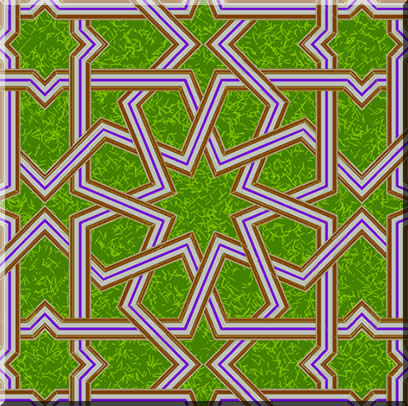 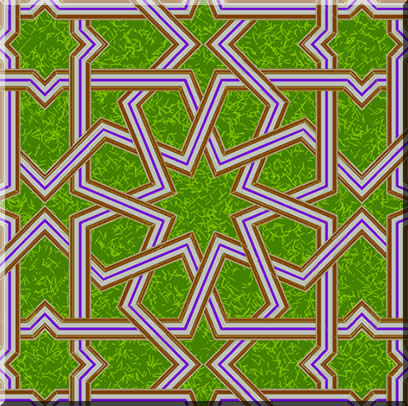 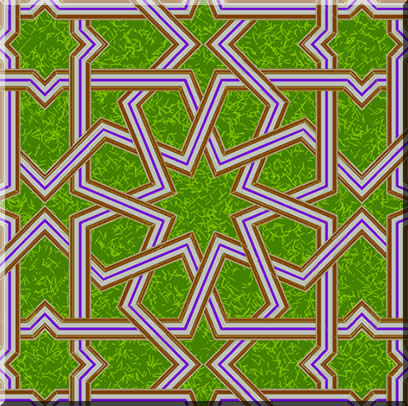 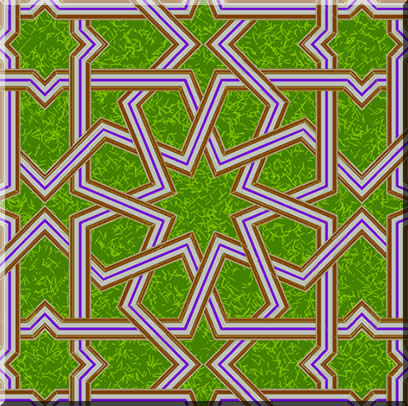 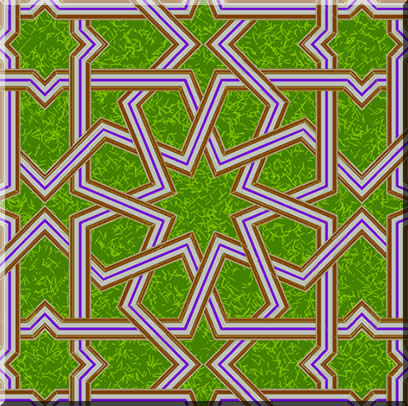 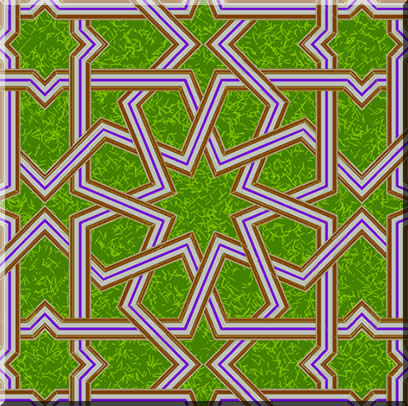 Cinco formas básicas de obter  um padrão:
Translação;

Alternância;

Rotação;

Simetria;

Assimetria.
Vejamos alguns exemplos:
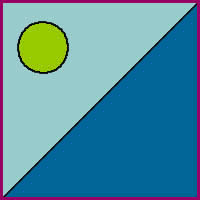 TranslaçãoPadrão organizado segundo a repetição do móduloparalelamente a si próprio.
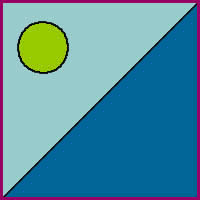 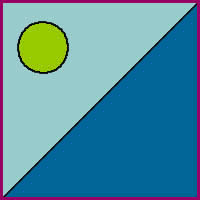 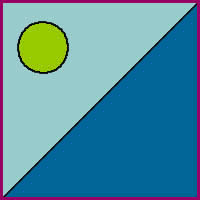 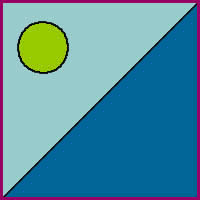 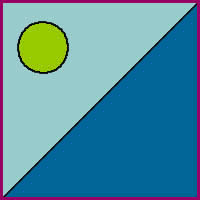 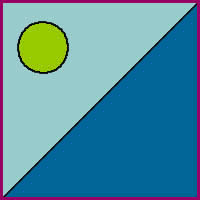 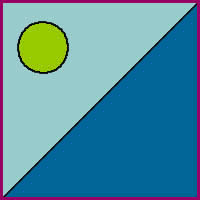 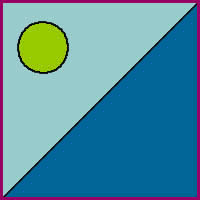 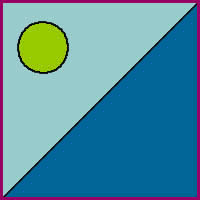 Alternância Padrão organizado alternando módulos ou a cor domesmo módulo.Neste 1.º caso, vamos mudar as cores do mesmo módulo.
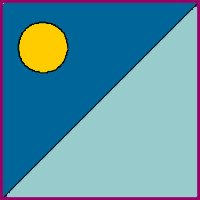 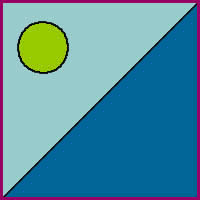 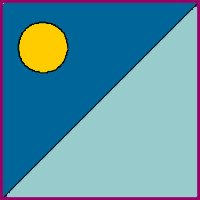 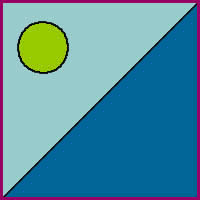 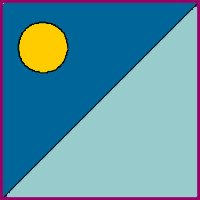 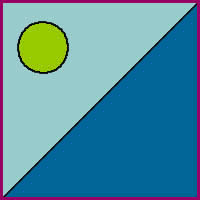 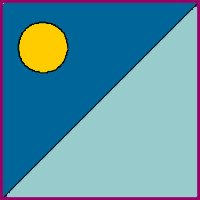 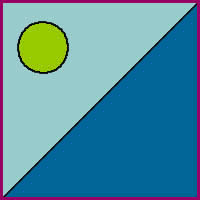 Alternância Neste 2.º caso, vamos alternar dois módulos diferentes.
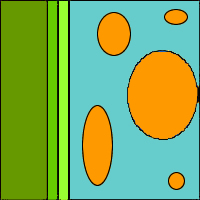 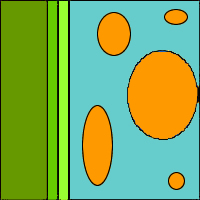 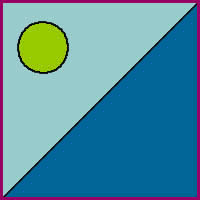 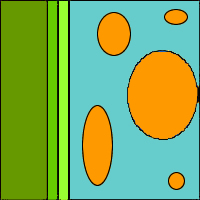 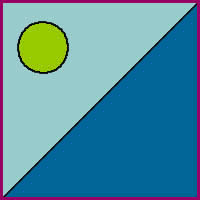 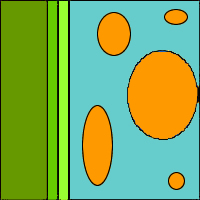 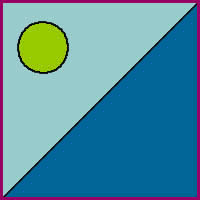 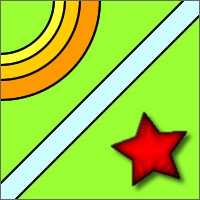 RotaçãoPadrão organizado repetindo o(s) módulo(s) através deum movimento giratório em torno de um eixo.Imaginemos que o eixo se encontra no vértice mais perto da estrela.
Vamos, então, direcionar este vértice para o mesmo eixo.
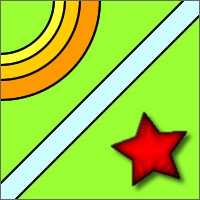 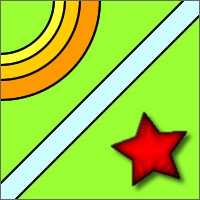 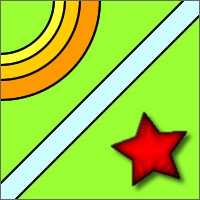 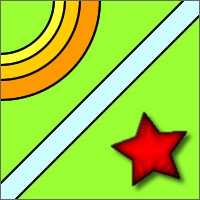 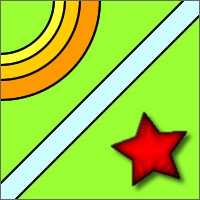 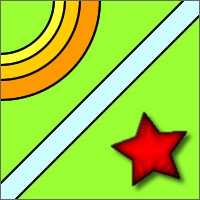 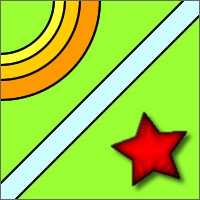 RotaçãoImaginemos, agora, que o eixo se encontra no vértice
oposto ao da estrela.
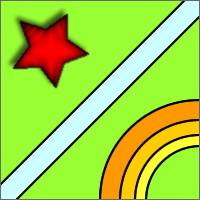 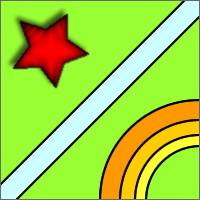 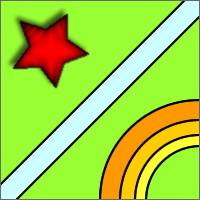 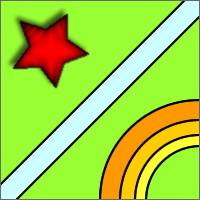 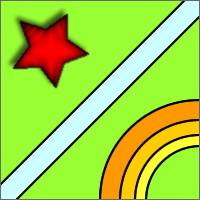 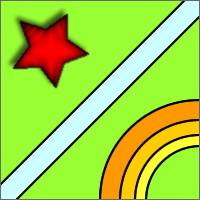 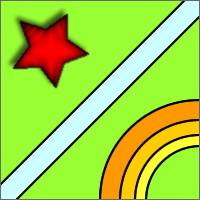 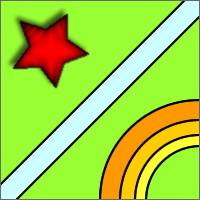 Desta forma, obtivemos um padrão com um efeito visual diferente.
Simetria (horizontal)
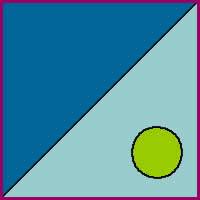 Padrão organizado repetindo as mesmas formas de um
lado e do outro de um eixo imaginário.
Reparem como é refletida na água do lago

a imagem acima da linha do horizonte.
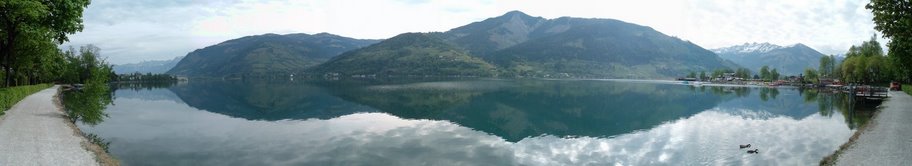 Simetria (horizontal)
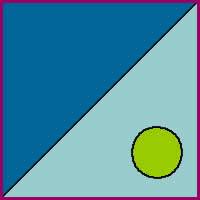 Vejamos como se poderia organizar um padrão com o
seguinte módulo.
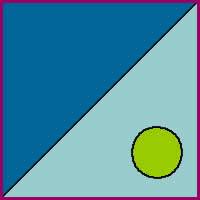 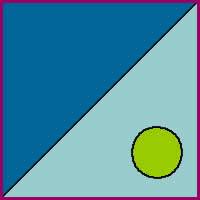 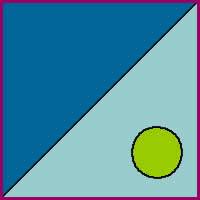 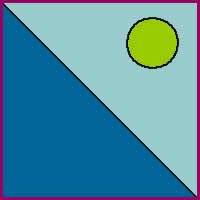 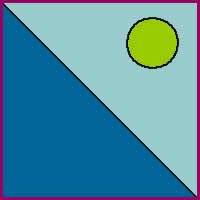 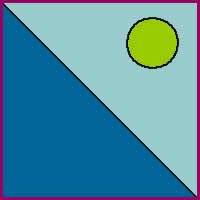 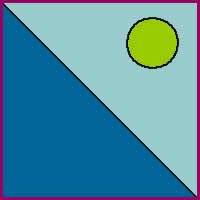 Simetria (vertical)
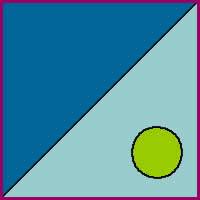 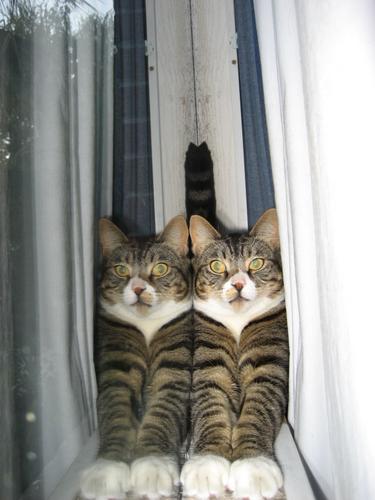 Também, neste caso,
podemos verificar o reflexo
do gato no vidro da janela.
Simetria (vertical)
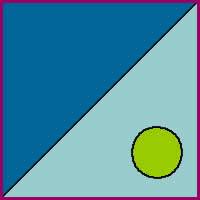 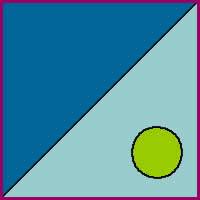 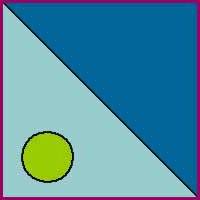 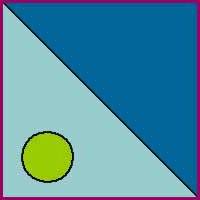 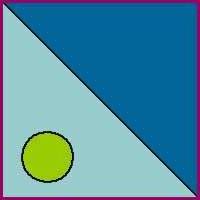 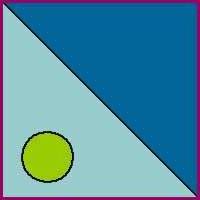 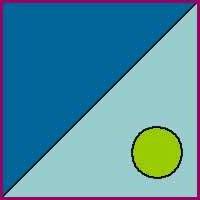 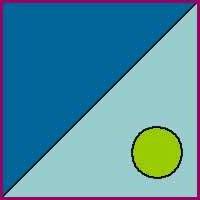 Assimetria
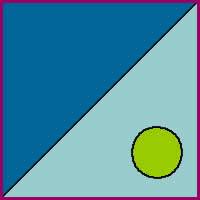 Quando não existe possibilidade de estabelecer um eixo
de simetria na composição.
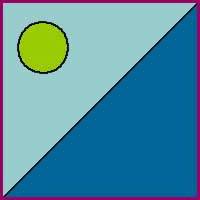 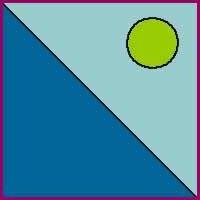 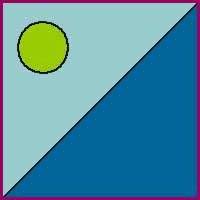 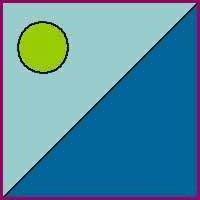 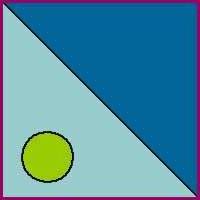 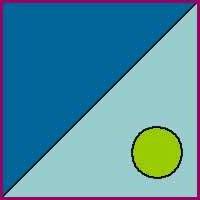 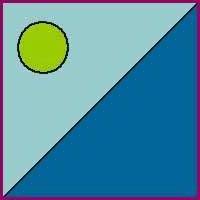 Organização do trabalho
1
Em primeiro lugar, deves começar por fazer
vários esboços de módulos.

Deves tentar fazê-los o mais simples possível, já que os vais repetir.
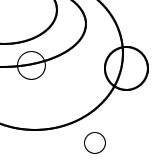 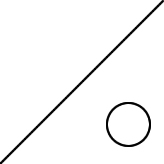 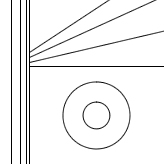 2
Em seguida, deves fazer vários estudos de cor e
selecionar o(s) de que mais gostas.
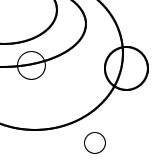 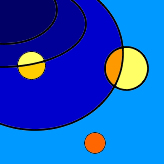 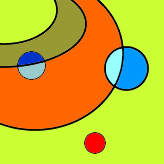 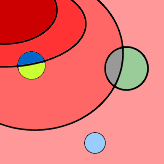 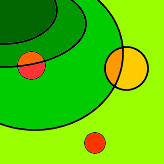 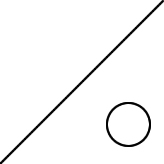 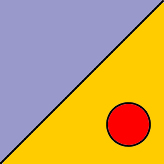 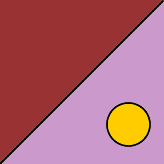 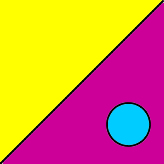 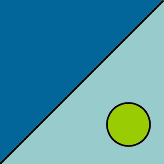 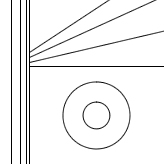 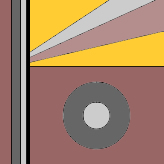 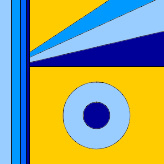 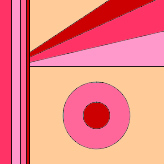 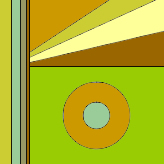 3
Depois, executa o padrão com o módulo escolhido
 e de acordo com uma das cinco formas 
de organização que aprendeste.
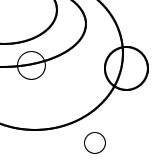 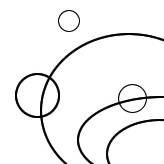 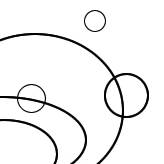 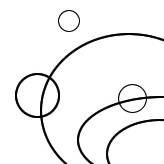 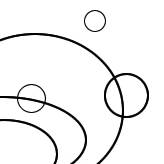 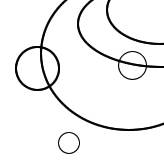 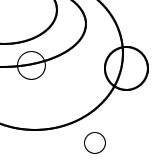 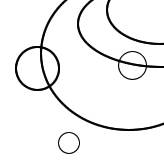 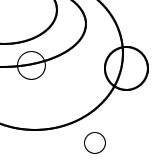 4
Finalmente, aplica a cor selecionada (dos
estudos de cor que fizeste).
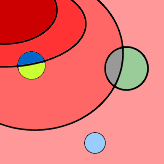 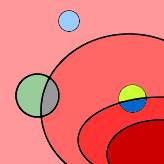 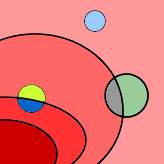 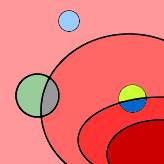 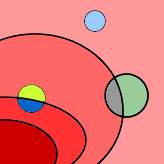 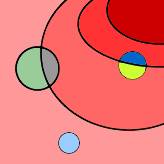 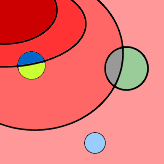 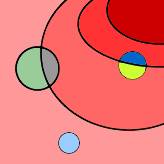 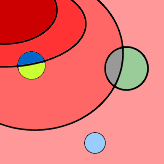 Adaptado de uma apresentação do Prof. Dr. Mota Pintopor Luis Ruivo
2008